Working with a Realtor
Lori Rivera
UF Master Money Mentor
About a Realtor/Realtist
Code of Ethics/Core Law: Belong to a recognized Board and have continuing education requirements -licensee/investors/sellers do NOT 

For a Good/Great Realtor finding the house is a small percentage of what they do

Know When and How to Negotiate
About a Realtor/Realtist
Set of rules and pool of knowledge-their broker, local board, state (DBPR-RE division) and national levels, holistic approach

Realtor generally not paid until after you close
How to Choose a Great Realtor
Knowledge and Experience-Designations, Education,  Familiar with the type of financing and DPA that you are using?

Attitude-clients goals ahead of their own?

Accessible-are they available when you are?
How to Choose a Great Realtor
Communicate-Keep client informed, Answer YOUR questions,
                                Anticipates , Responds to  calls, texts, e-mails 
                                  promptly in the way most comfortable for you

Honesty and Integrity-Protect Clients interests ALWAYS
Determine type and location of Your Home
Make a list of your priorities, ie yard, close to work, HOA, no HOA, schools, extracurricular activities, time frame to move

Determine what type of home will work within confines of loan, ie condo, SFH, townhouse
Determine type and location of Your Home
Discuss locations-be open to new and different options

Type of transference-Homeowner, Short sale, Foreclosure(auction)
The Contract-In a perfect world
Determine the market, get CMA, submit EDUCATED offer
For your Protection get a Home Inspection
Questions to ask your Home Inspector:

What type of inspections is he qualified to do?
        (First time Homebuyer, New Construction, WDO, Septic, Pool, Wind Mit, 4 point, VA, Reno loan- HUD Consultant)
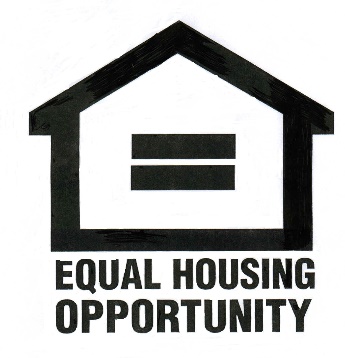 For your Protection get a Home Inspection
Questions to ask your Home Inspector:

Is he/she ASHI or NACHI Certified?

Is there a package cost?  If so what does it include?

If your contract is accepted, how long will it take to schedule?
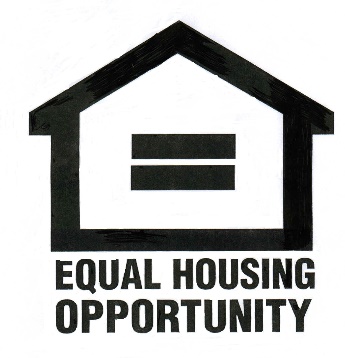 Real Life Negotiation
Offer Price, Market conditions, SOLD properties
                       May need to negotiate with Seller
Escrow Deposit-How to communicate that you are a serious contender usually  $1,000- 1 % of purchase price
Real Life Negotiation
Two Contingencies: 
Inspections (Average $500)                                          - -Full, WDO, Wind Mit, 4 point, etc. (up to 15 days)
      HOA or Condo Docs (3 days)
B) Financing, Appraisal(Average  $450)
Real Life Negotiation
Home Warranty: minor repair and appliances($500)
Closing Costs: 3-6% of purchase price
What affects the cost of your Homeowners’ Insurance?
The Home, Detached Structure, Contents
Replacement Cost vs Cash Value
Geography(Flood Zone, etc)
Type of construction and fire protection
What affects the cost of your Homeowners’ Insurance?
Liability Protection
Your credit score
Size of your deductible
Discounts
The company you choose